Bonjour!
lundi, le vingt-quatre février
Leçon Cent
Travail de cloche
Translate into French: They destroyed the mouse who promised to sell the pineapple.
Bonjour!
lundi, le vingt-quatre février

un moment de culture francophone
la révision 
les verbes « RE »
phrases de révision
Pourquoi tombons-nous?
Nous tombons pour apprendre comment se lever.
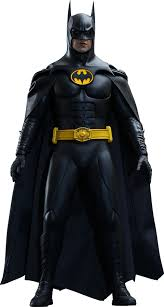 Sommes-nous prêts?

Nous sommes prêts !
César Ritz was a francophone Swiss hotel manager whose insistence on luxury and attention to detail made his name synonymous with elegance.
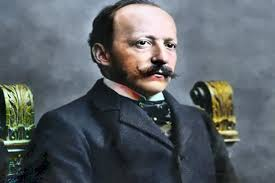 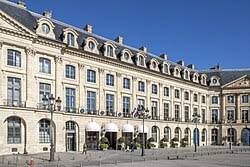 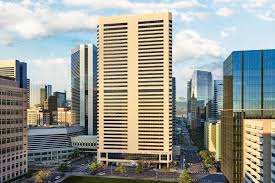 Examen
Unité 6
Friday, February 28
clothing, colors, RE verbs, rendre / visite, stages of life, passé composé
Révision
Subject         Verb           Direct Object 


Subject         Verb           Direct Object      à + Indirect Object noun


Subject     Indirect Object pronoun  verb    Direct Object
pp. 252 - 253
the past participle / le participe du passé


attendre		conduire		mettre		rire
attendre		conduire		mettre		rire
attendu		conduit		mis			ri
pp. 252 - 253
Écrivez une phrase au passé compose avec un verbe de la famille attendre.
Écrivez une phrase au passé compose avec un verbe de la famille conduire.
Écrivez une phrase au passé compose avec un verbe de la famille mettre.
Écrivez une phrase au passé compose avec un verbe de la famille rire.
Pour aller en vacances à / au / aux / en ___________,

 j’ai acheté _____________________.
Devoirs
Billet de sortie
Traduisez en français:
We smile. We laugh. We cook during the week-end.